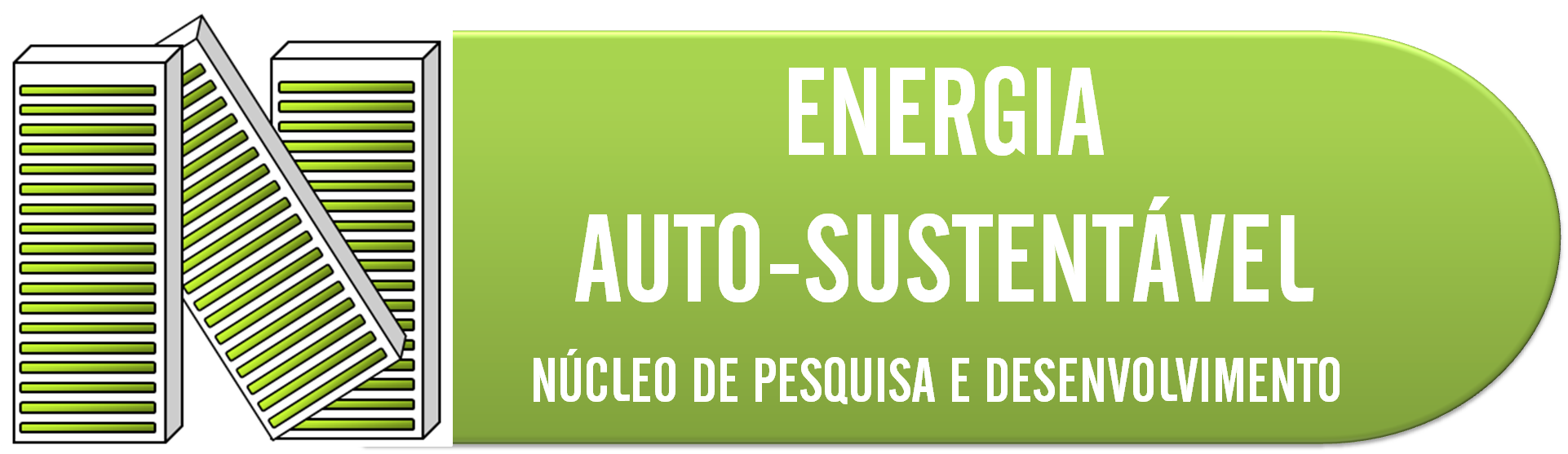 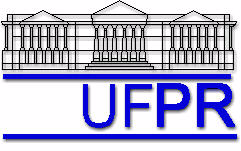 Aula 10
Sistemas de Equações Diferenciais Ordinárias
Cap. 7 do Livro Texto
Prof. José V. C. Vargas
Grupo de Energia e Ciências Térmicas da UFPR
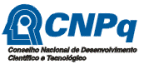 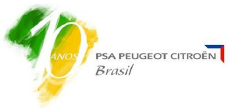 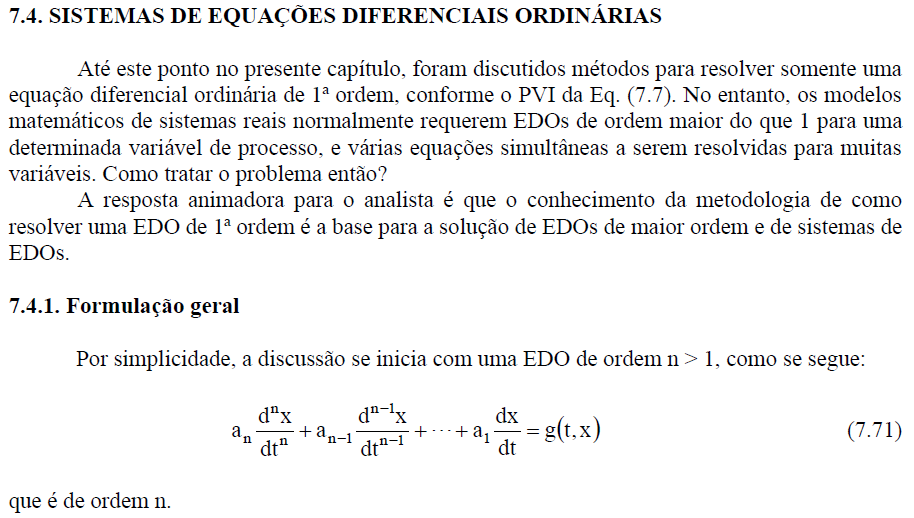 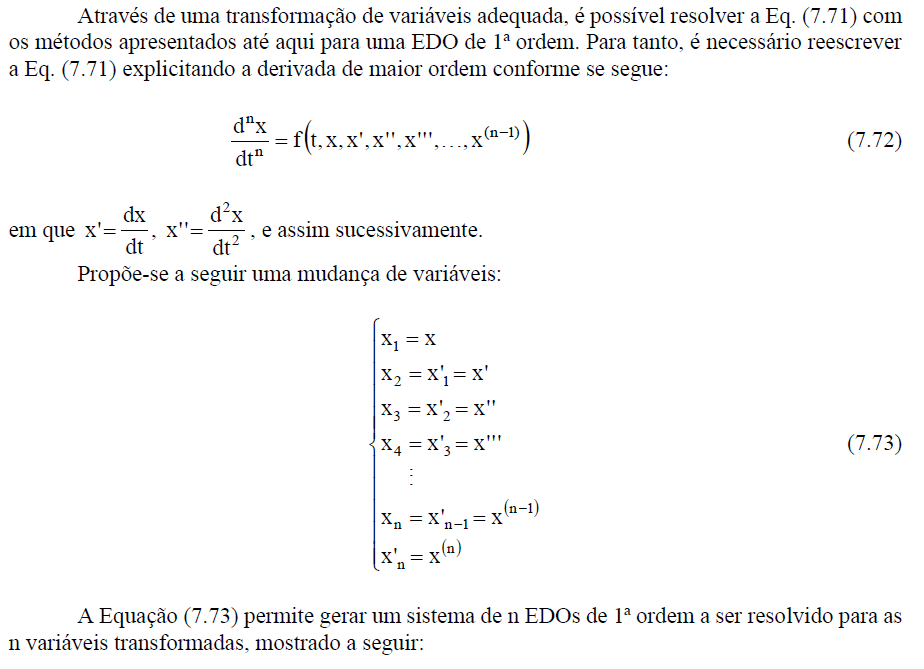 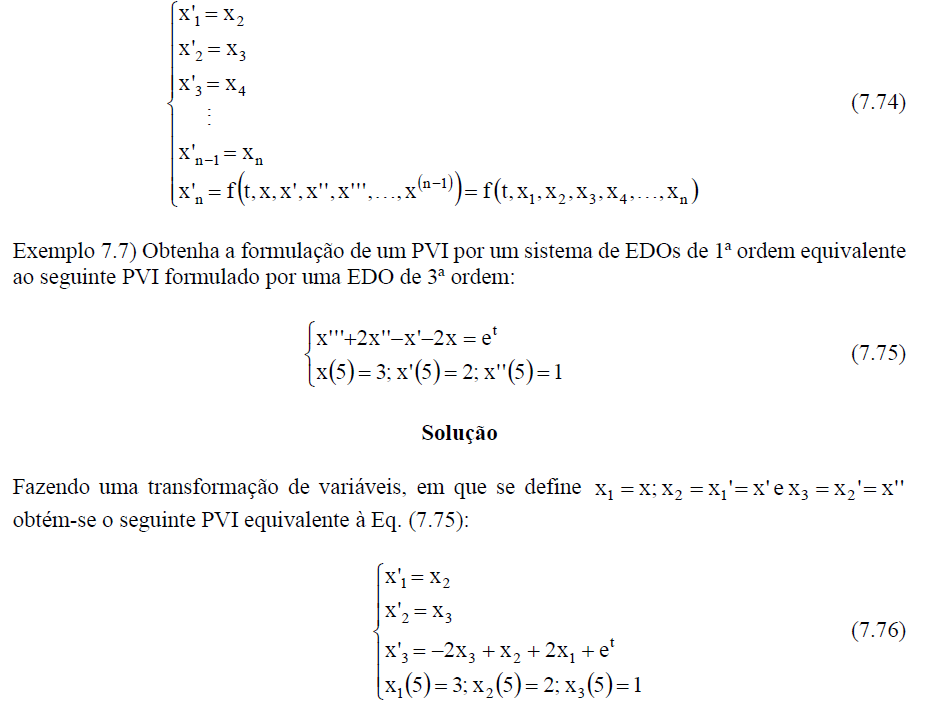 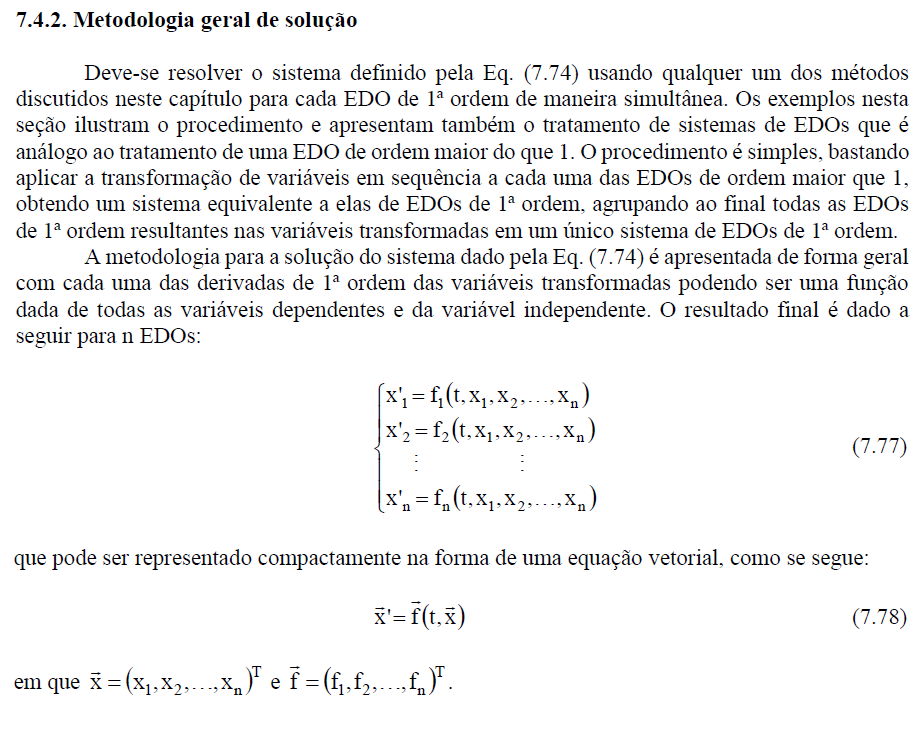 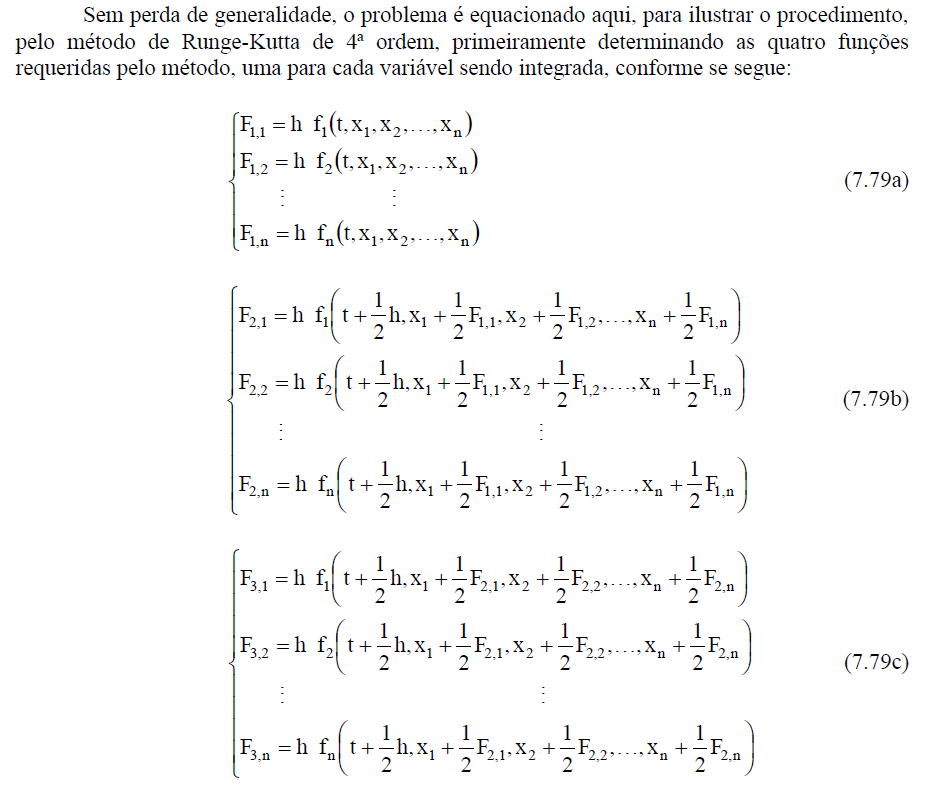 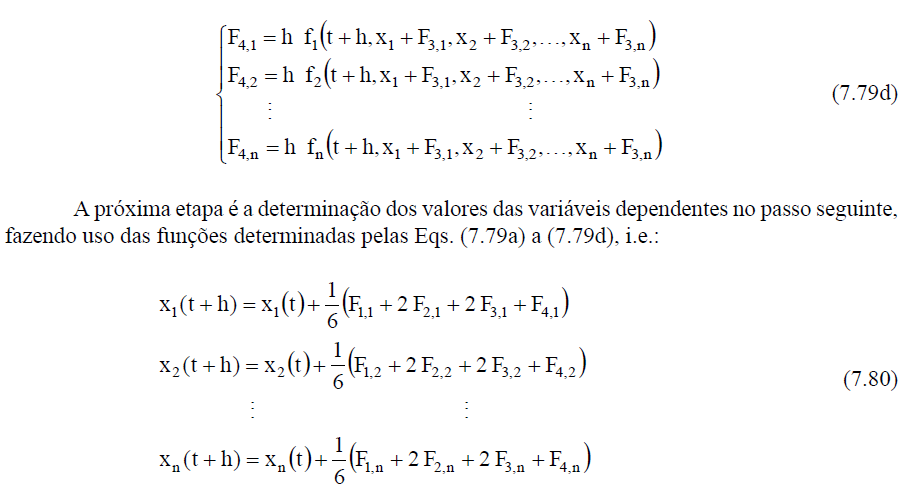 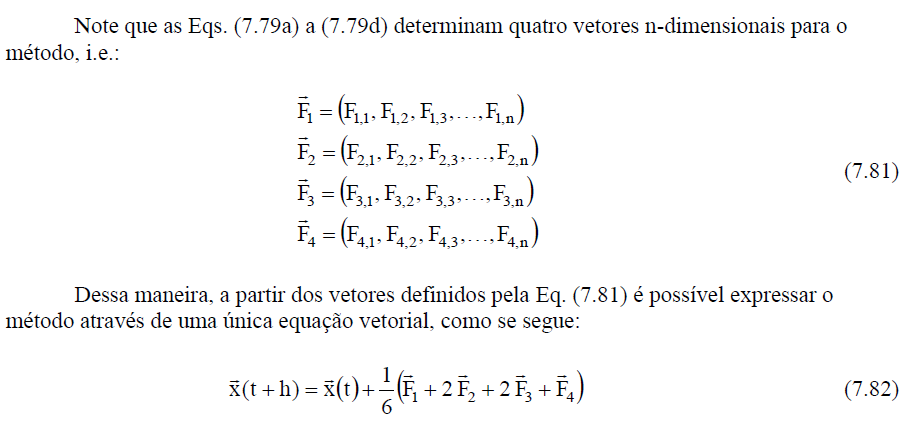 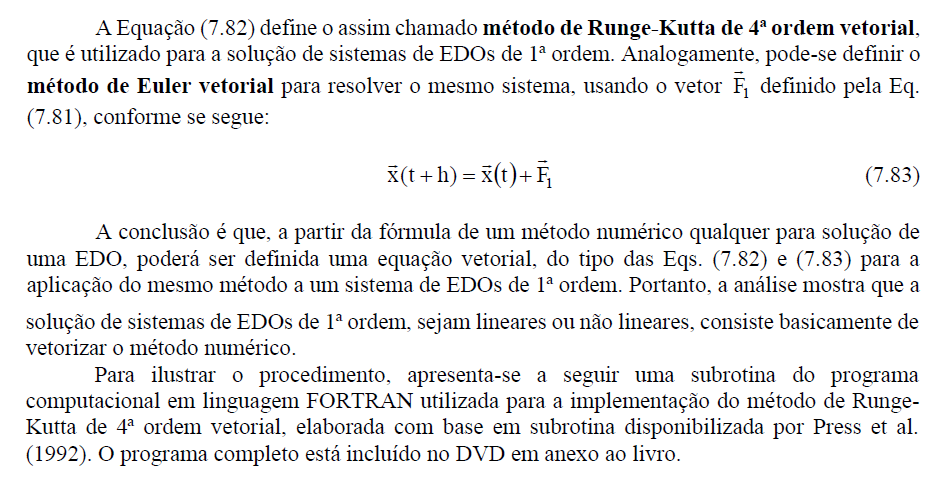 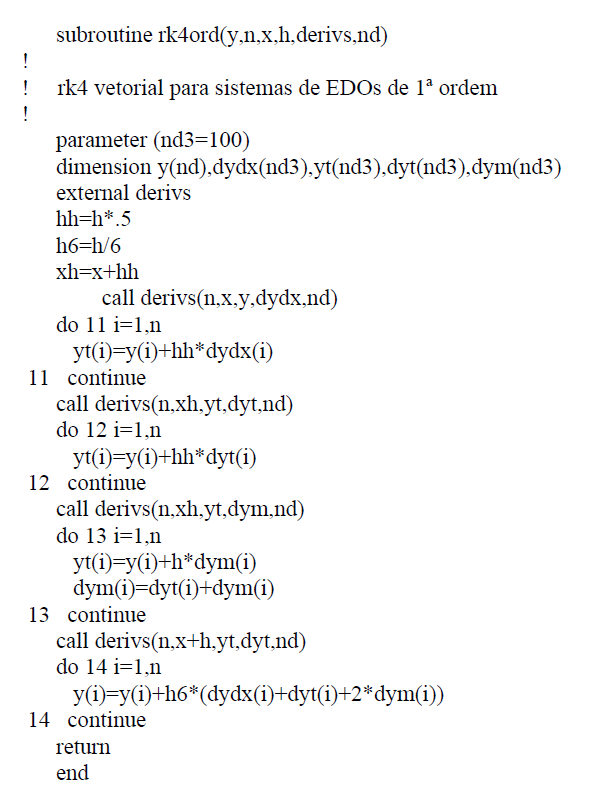 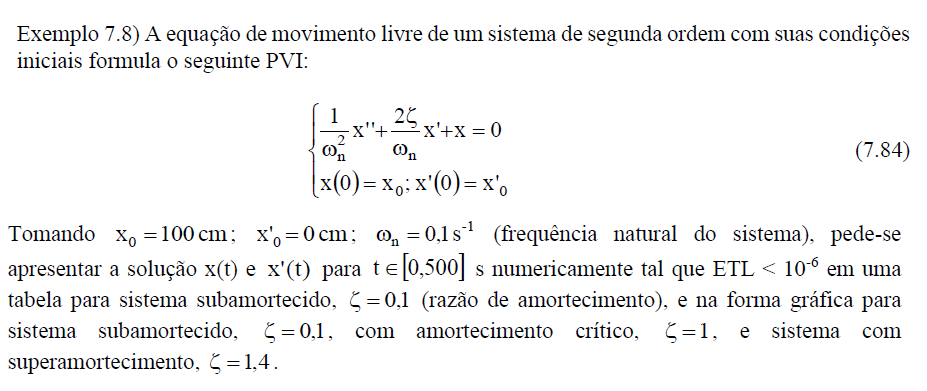 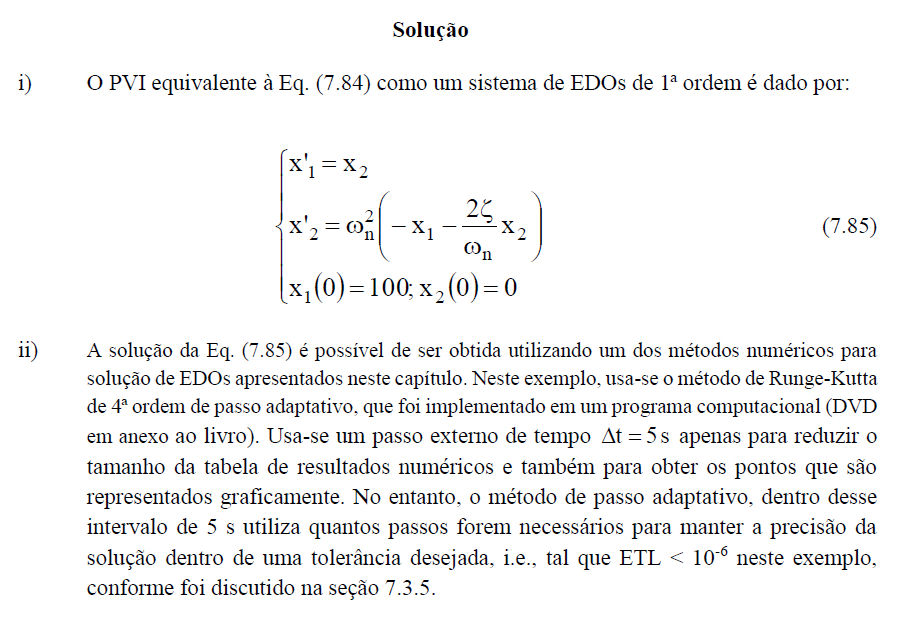 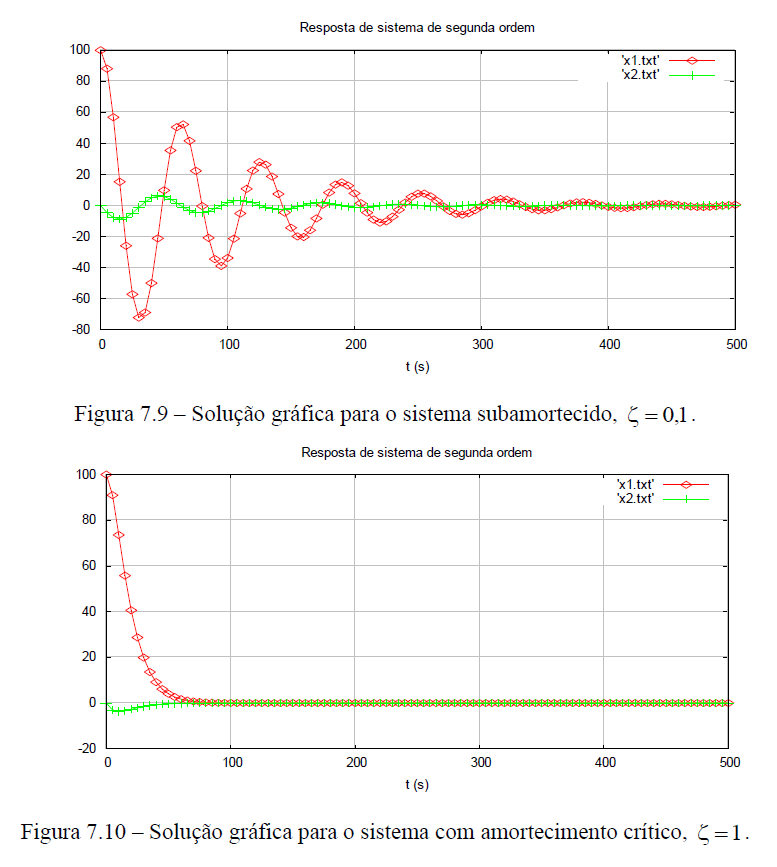 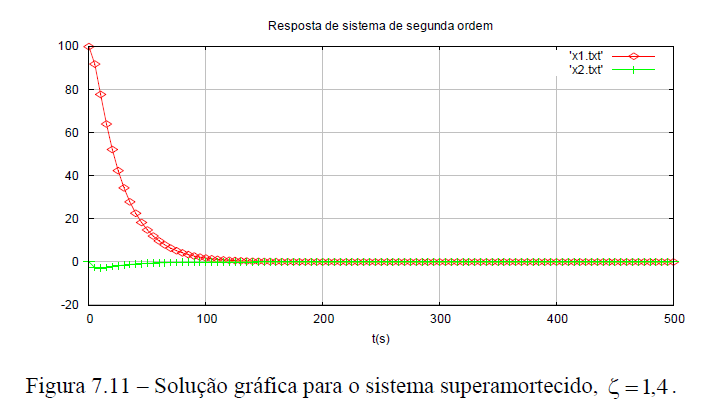 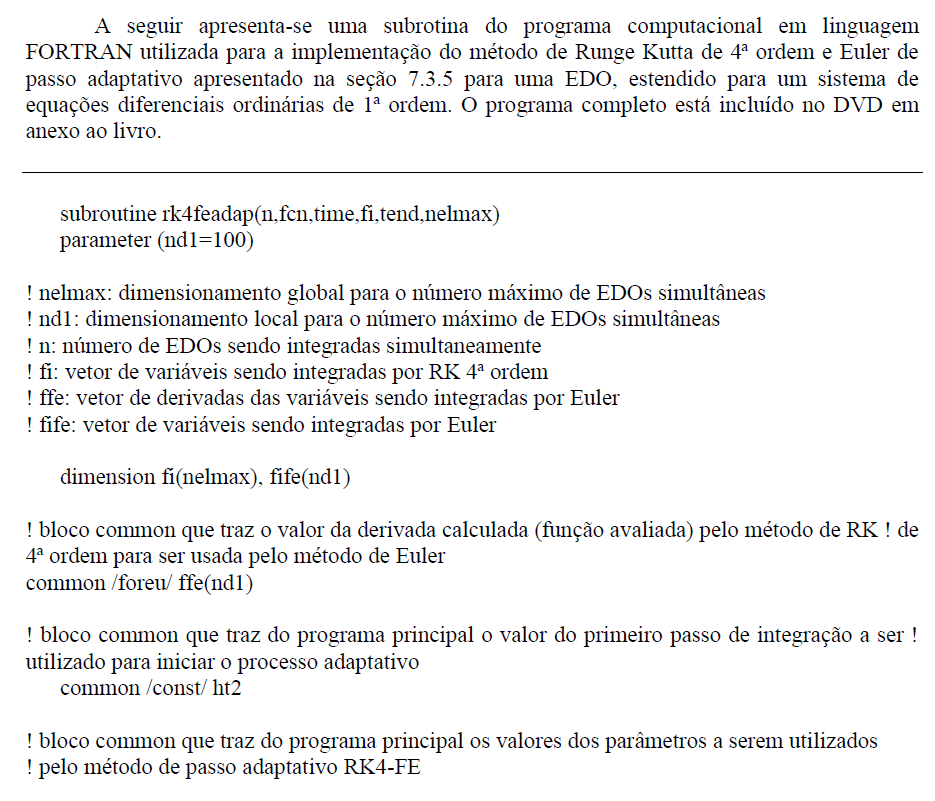 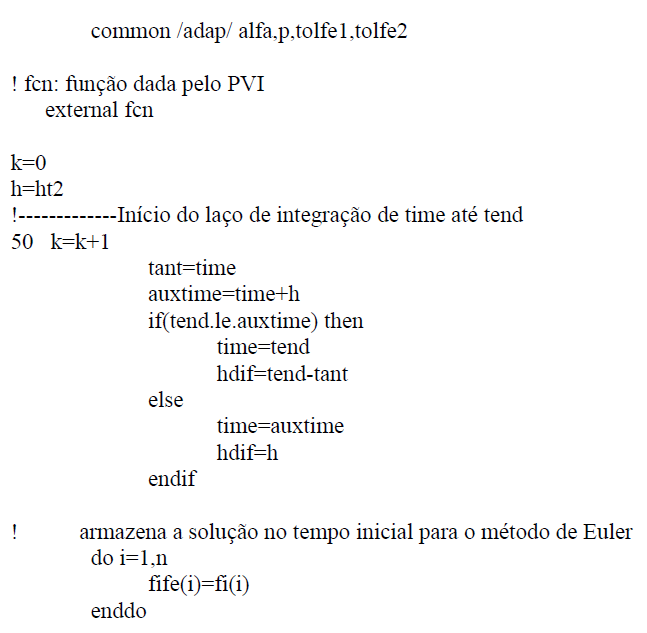 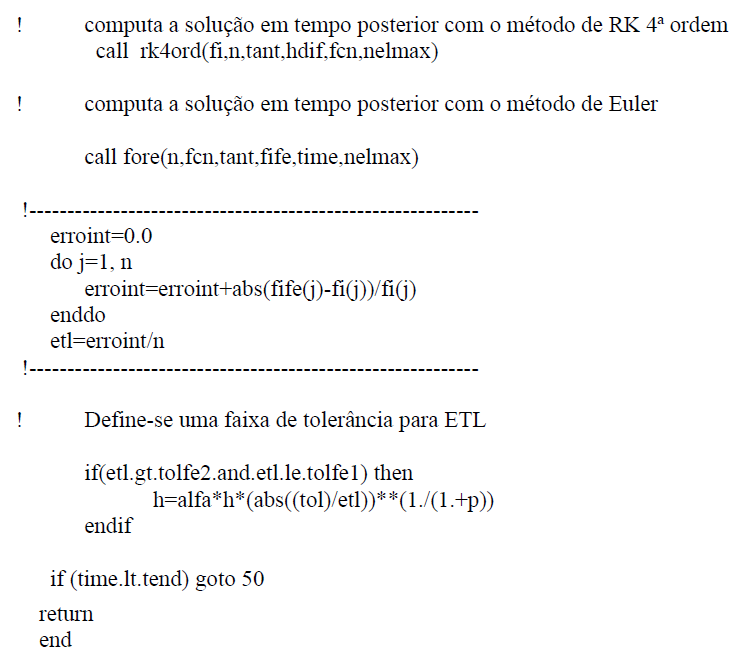